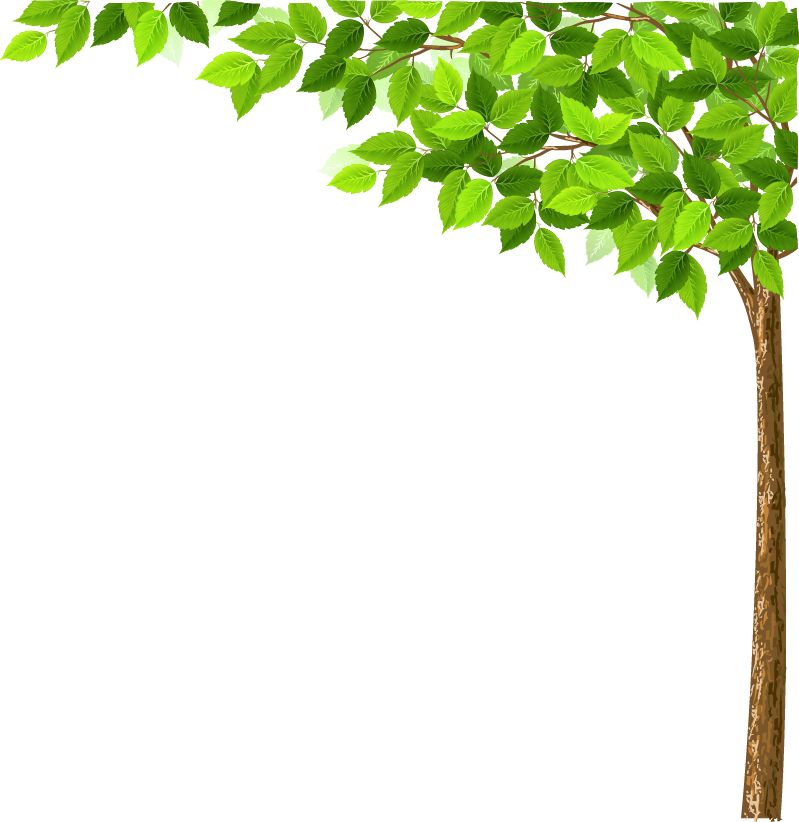 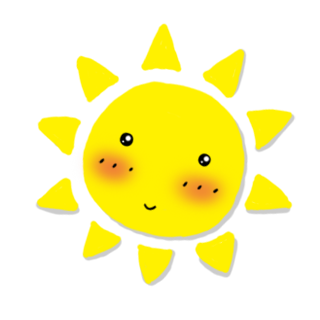 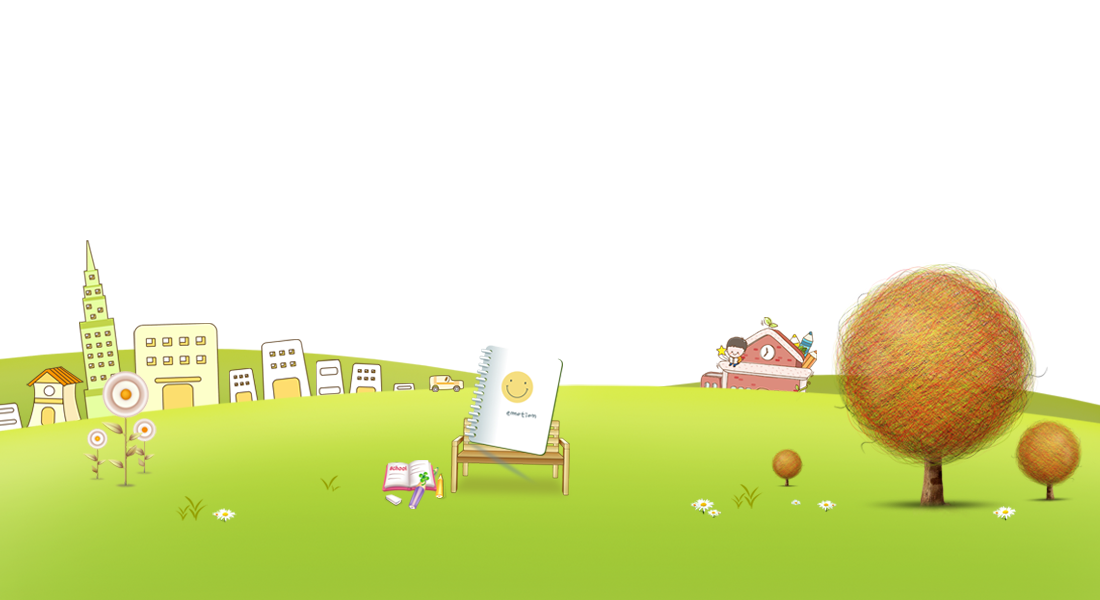 Chào mừng quý thầy cô và các em
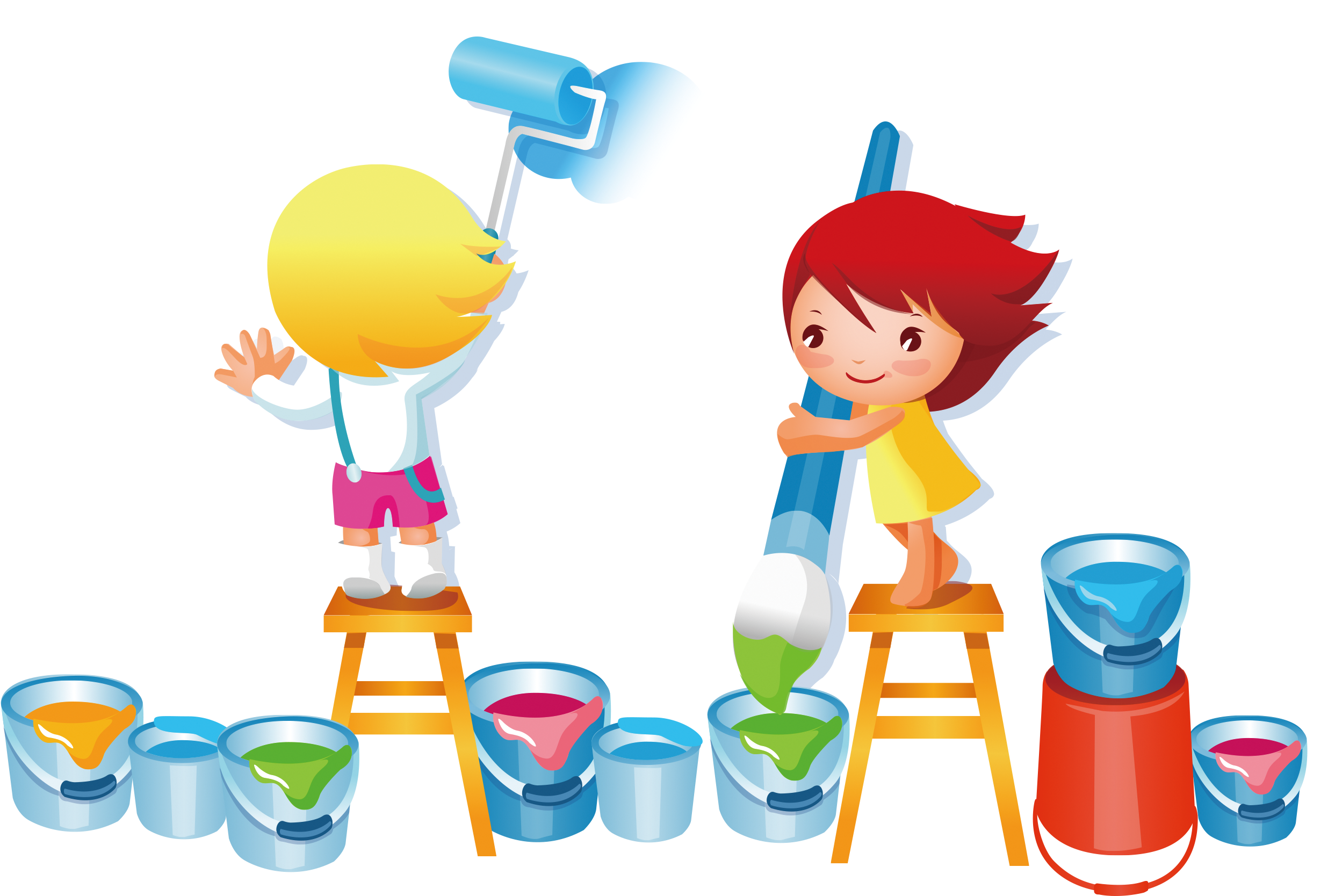 Giáo viên:  Trần Thị Lệ
延时符
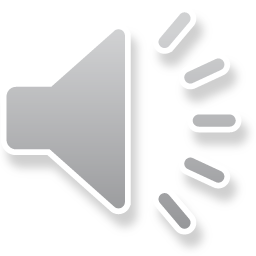 VÒNG QUAY 
MAY MẮN
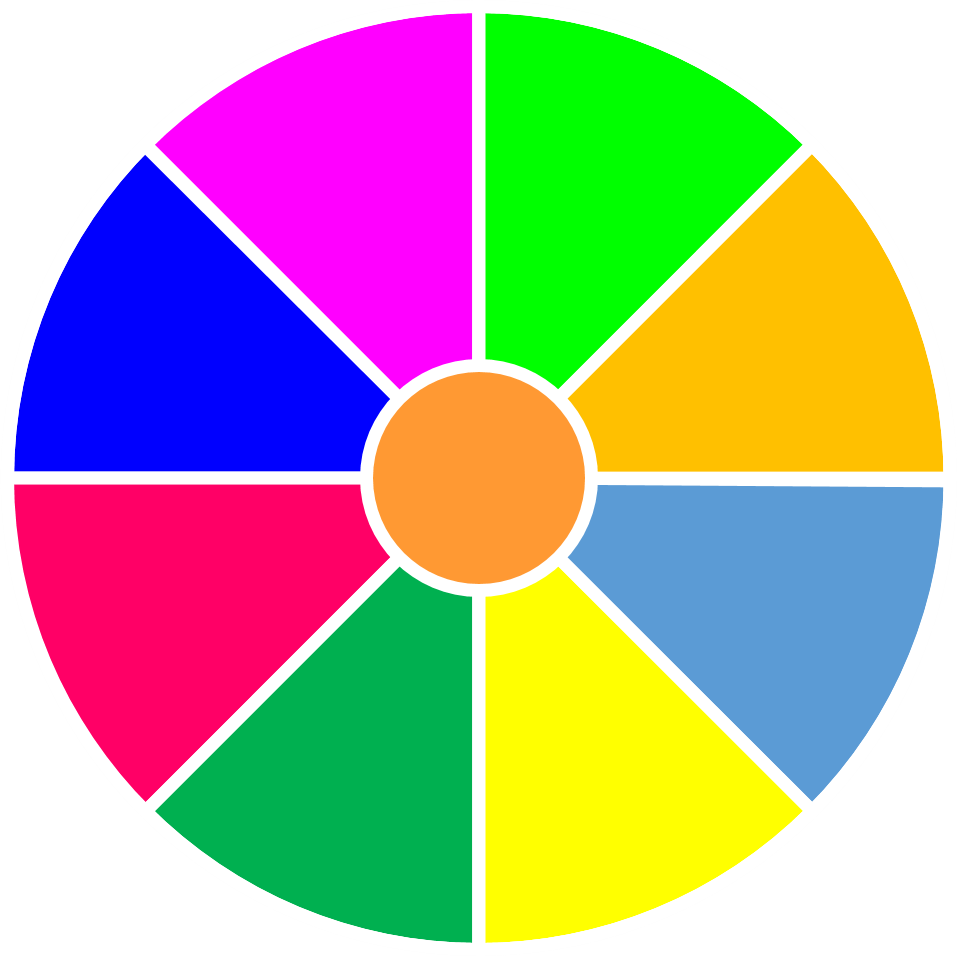 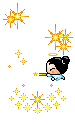 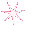 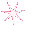 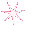 20
30
40
1
2
3
MẤT LƯỢT
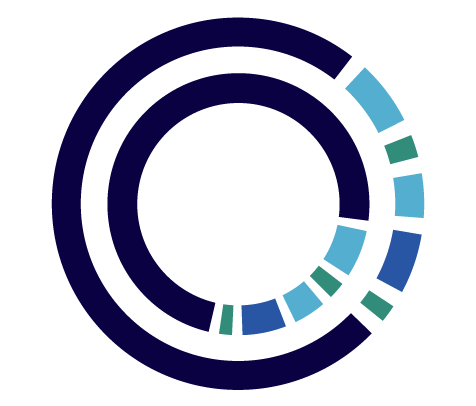 50
80
4
5
6
60
70
QUAY
83+9=?
A. 92
B. 93
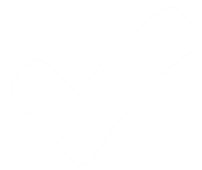 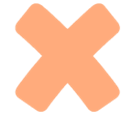 C. 82
D. 83
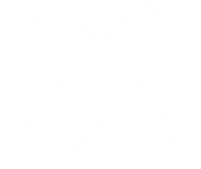 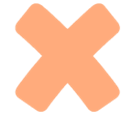 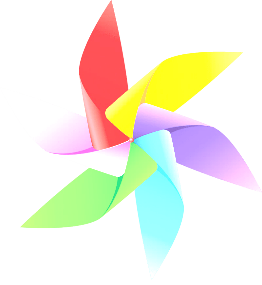 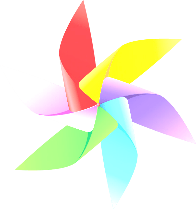 QUAY VỀ
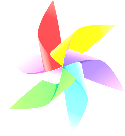 62 + 8= ?
A. 60
B. 70
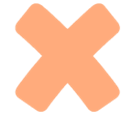 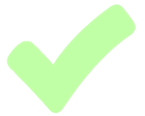 C. 80
D. 90
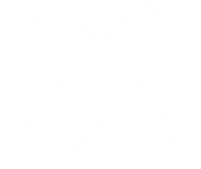 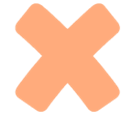 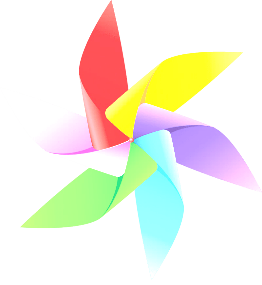 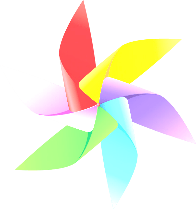 QUAY VỀ
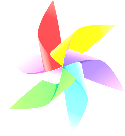 45+5+8= ?
A. 58
B. 68
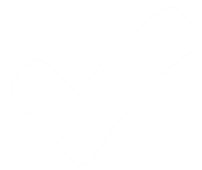 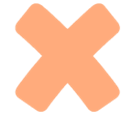 C. 78
D. 88
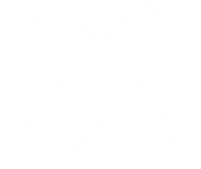 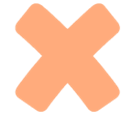 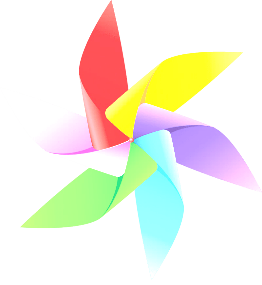 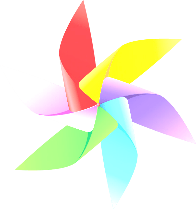 QUAY VỀ
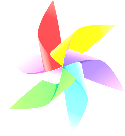 19+7= ?
A. 25
B. 27
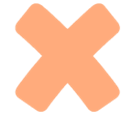 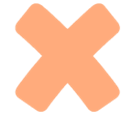 C. 26
D. 28
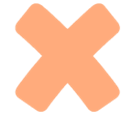 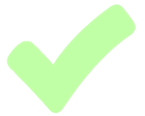 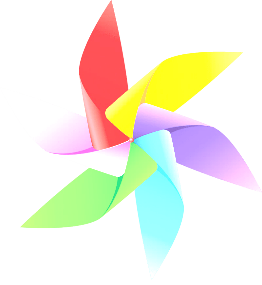 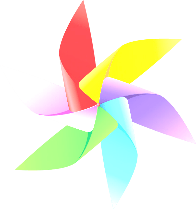 QUAY VỀ
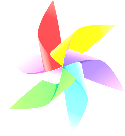 28+2+9= ?
A. 37
B. 39
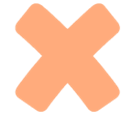 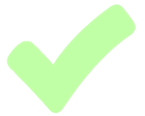 C.30
D. 49
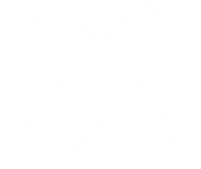 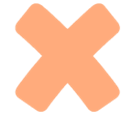 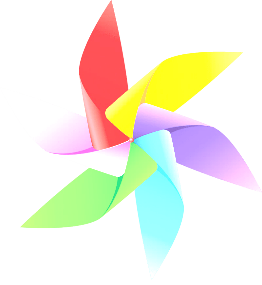 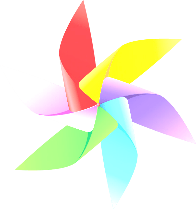 QUAY VỀ
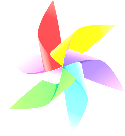 39+5= ?
A. 34
C. 89
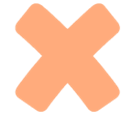 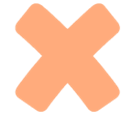 B.  45
D. 44
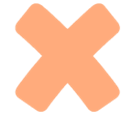 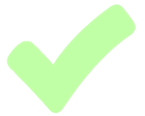 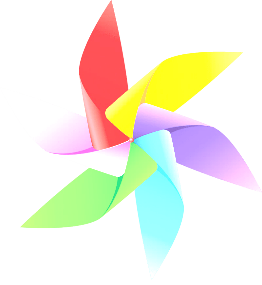 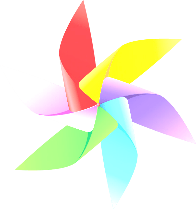 QUAY VỀ
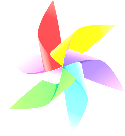 Thứ năm ngày 10 tháng 11 năm 2022
Toán

BÀI 20: PHÉP CỘNG(CÓ NHỚ) SỐ CÓ HAI CHỮ SỐ 
VỚI SỐ CÓ MỘT CHỮ SỐ( tiết 1)
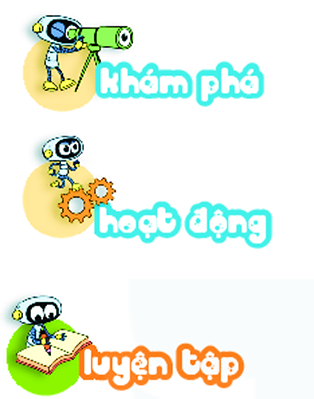 Cả hai cháu 
có bao nhiêu 
cục pin?
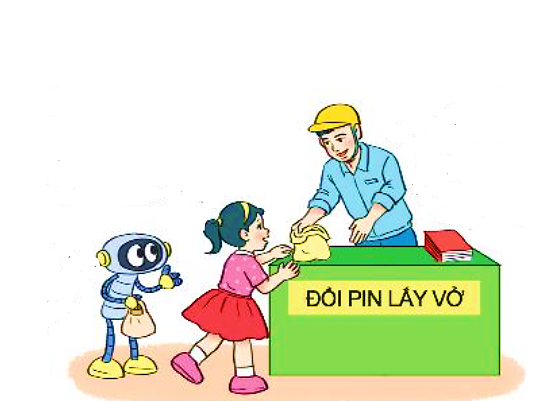 Cháu có 
36 cục pin.
36 + 17 = ?
Cháu có 
17 cục pin.
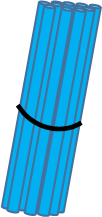 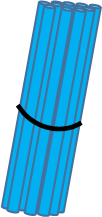 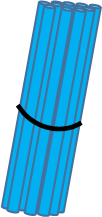 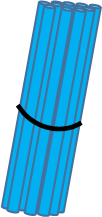 ●6 cộng 7 bằng 13, viết 3 nhớ 1
 ●3 thêm 1 bằng 4, 4 cộng 1 bằng 5, viết 5
36
17
+
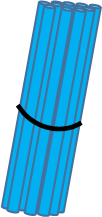 3
5
36 + 17 = 53
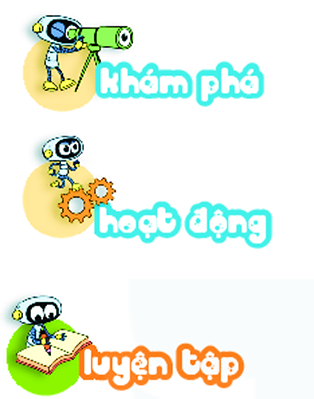 1
Tính.
37
36
42
48
59
25
17
24
+
+
+
+
41
73
84
90
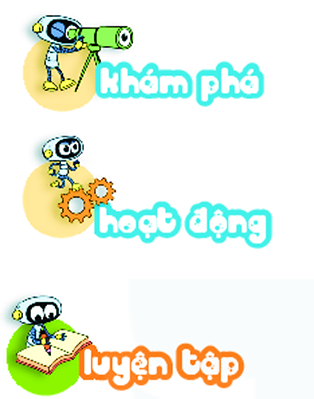 2
Đặt tính rồi tính.
64 + 19
59 + 21
46 + 18
23 + 67
59
21
46
18
23
67
64
19
80
+
+
+
+
83
64
90
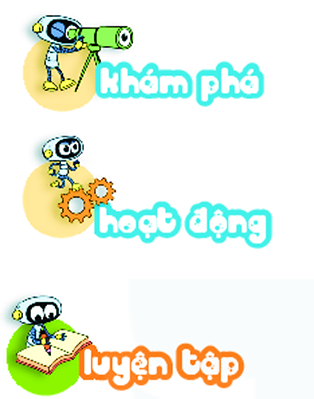 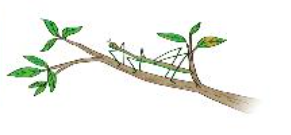 Mỗi hình có 1 que tính đặt sai vị trí. Em hãy đặt lại cho đúng. Biết rằng:
3
a) Que tính ở kết quả đặt sai.
36 + 45 = 81
b) Que tính ở số hạng thứ hai đặt sai.
74 + 10 = 84